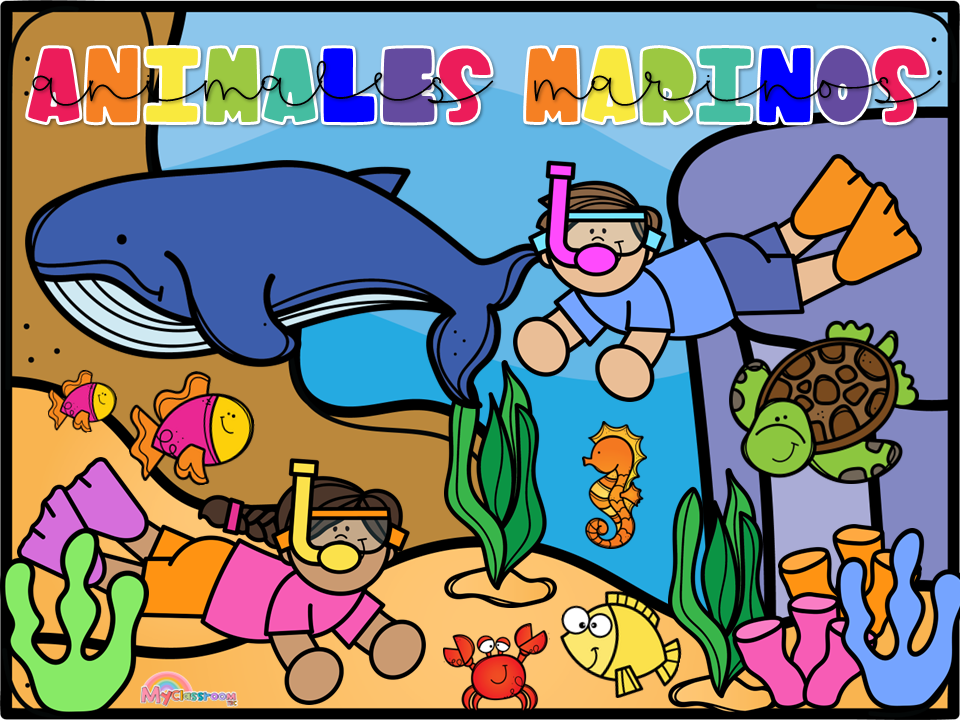 Rocío Goytia